Кукольный театр «Три медведя»
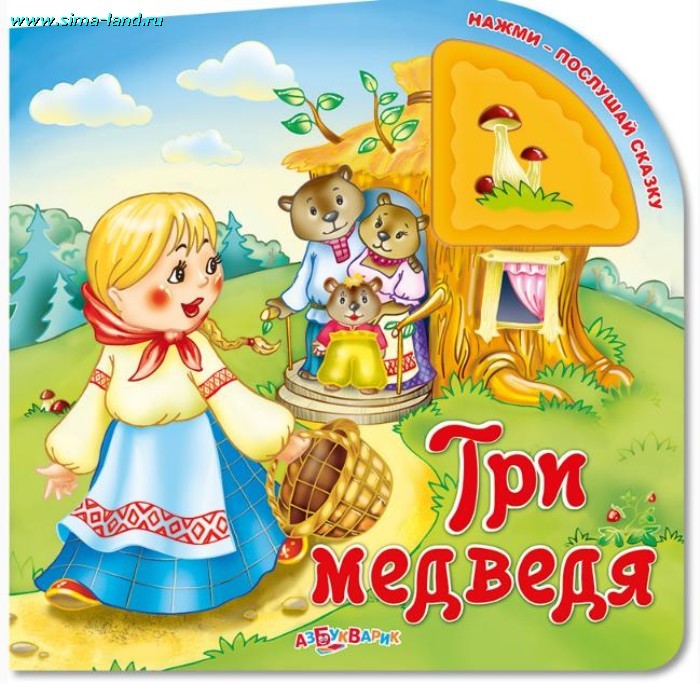 Нам понадобиться: салфетки вискозные (можно фетр), мулине, ножницы, иголки, нитки, глазки, клей.
Выкраиваем детали по 2 штуки.
Сшиваем детали петельным швом. Обрабатываем края.
Теперь украшаем по своему желанию.  Кукольный театр «Три медведя» готов!